De derde van de vier profetieën over Gods Dienaar (Jesaja 50,4-11)
Niet om onszelf zonder Jezus, ook niet om Jezus zonder ons

Wij spiegelen onszelf aan Jezus

Kribbe  Kruis  Kroon
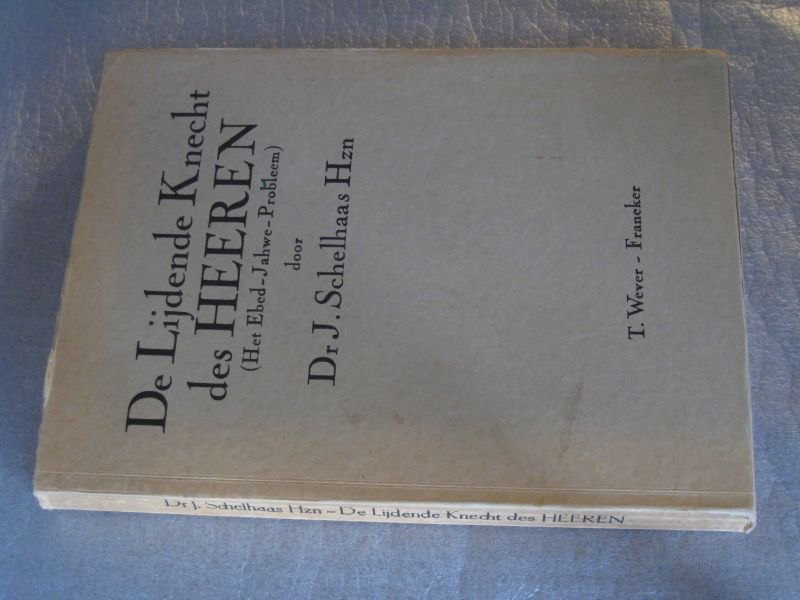 Kribbe (4.5)
Hij liet zich sturen door zijn Vader

Eerst de oren, dan de tong

Rust en richting door stukje uit de Bijbel

Het opbeurende evangelie van Immanuël
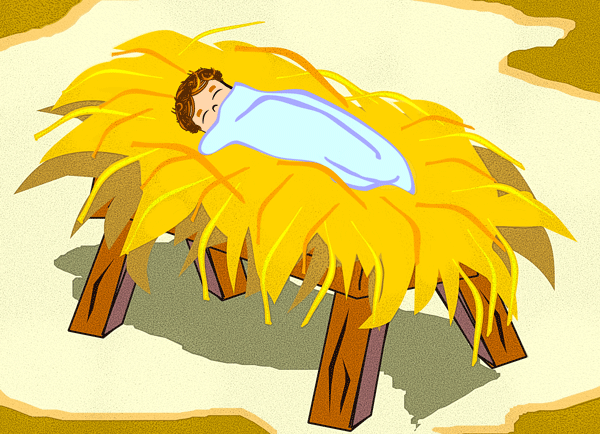 Kruis (6.7)
Ervoor in de voederbak gelegd

Spuwen en slaan

Geen spier vertrokken

De andere wang
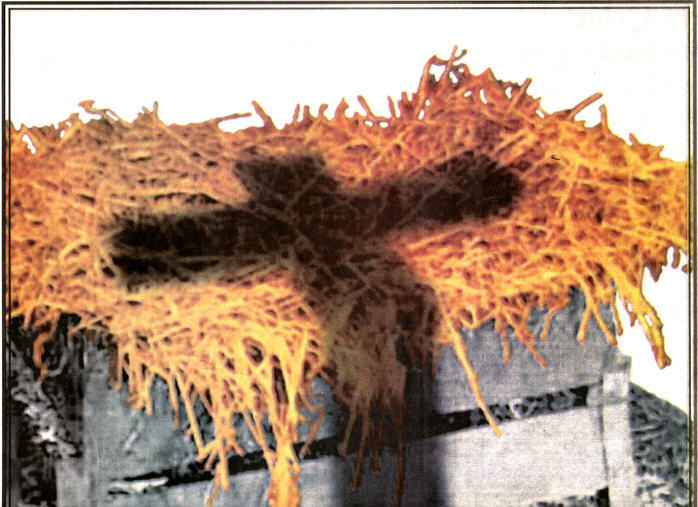 Kroon (8-11)
Een tweede metamorfose

‘Wie zal Gods uitverkorenen aanklagen?’

Luister naar de stem van ‘de Dienaar!

Goeie advent gehad?
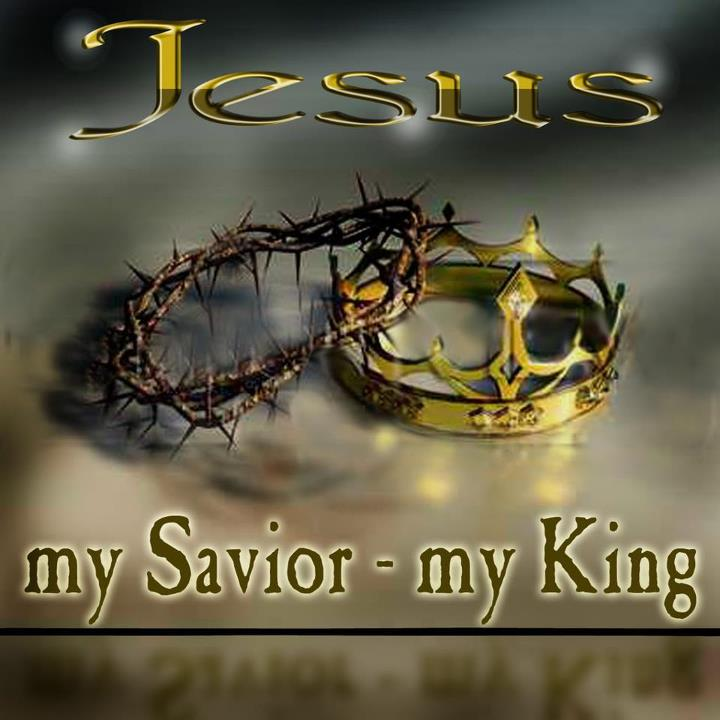